What Are We Looking At?
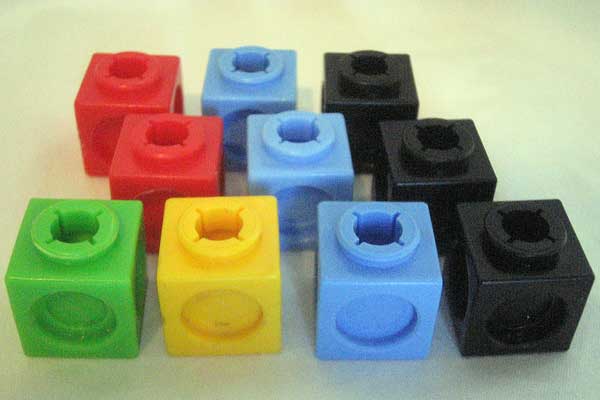 For this activity you will need 10 cubes of the colours shown here.
You will see 2 images of each arrangement of the 10 cubes.
There are 8 arrangements.

Your task is to recreate each arrangement to fit the images that you see.
Arrangement 1
Left Hand Side View
Front View
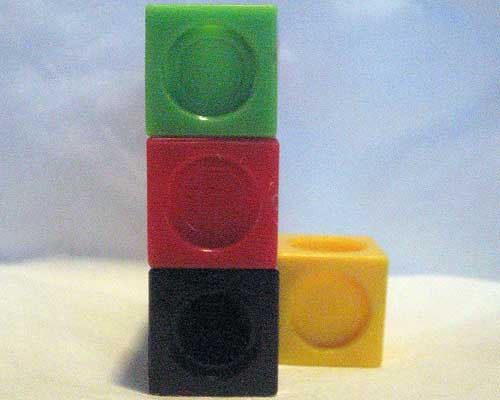 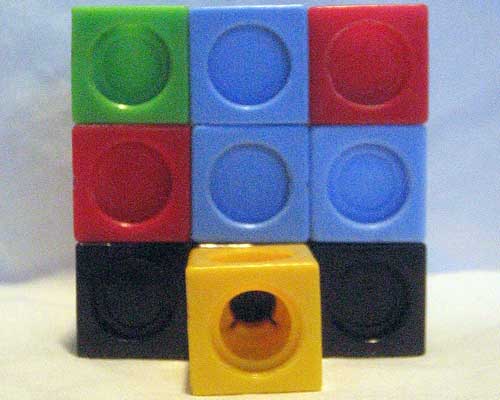 Arrangement 1
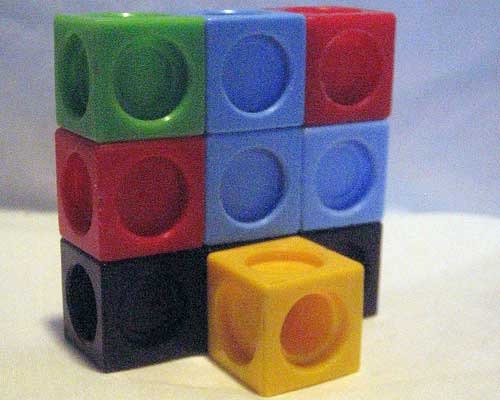 Arrangement 2
Left Hand Side View
Front View
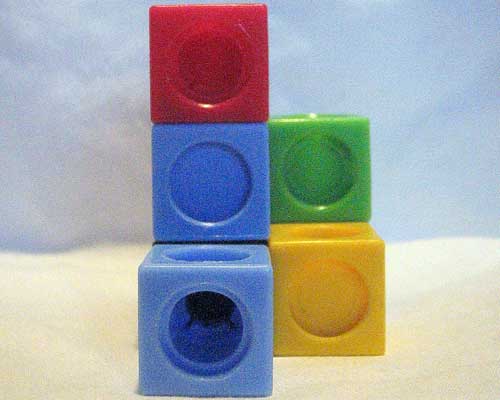 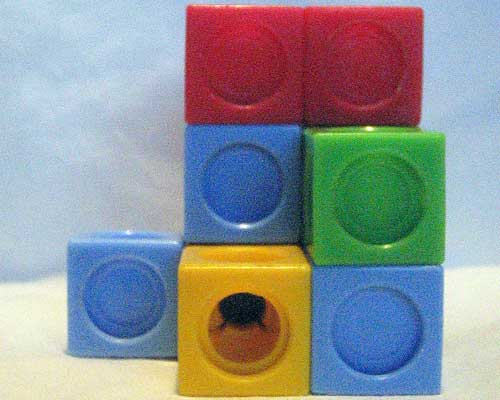 Arrangement 2
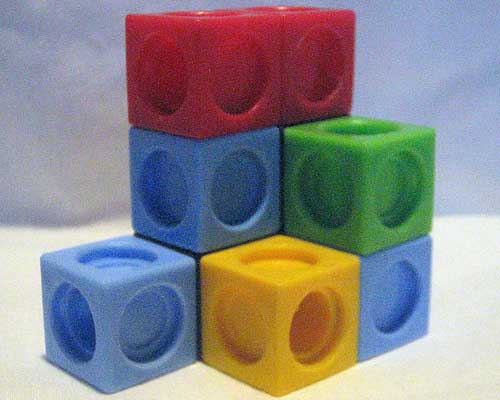 Arrangement 3
Left Hand Side View
Front View
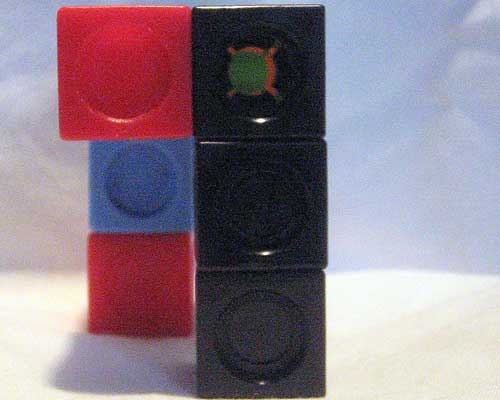 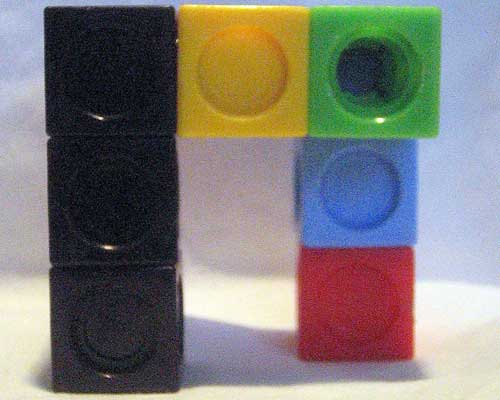 Arrangement 3
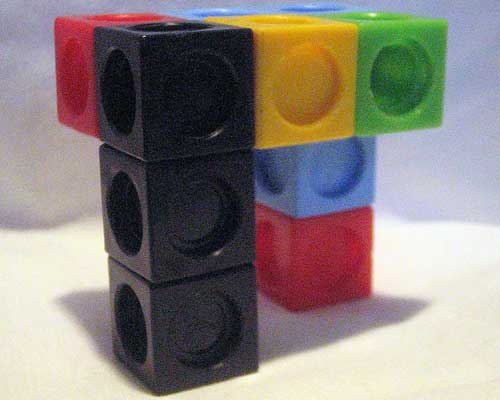 Arrangement 4
Left Hand Side View
Front View
Arrangement 4
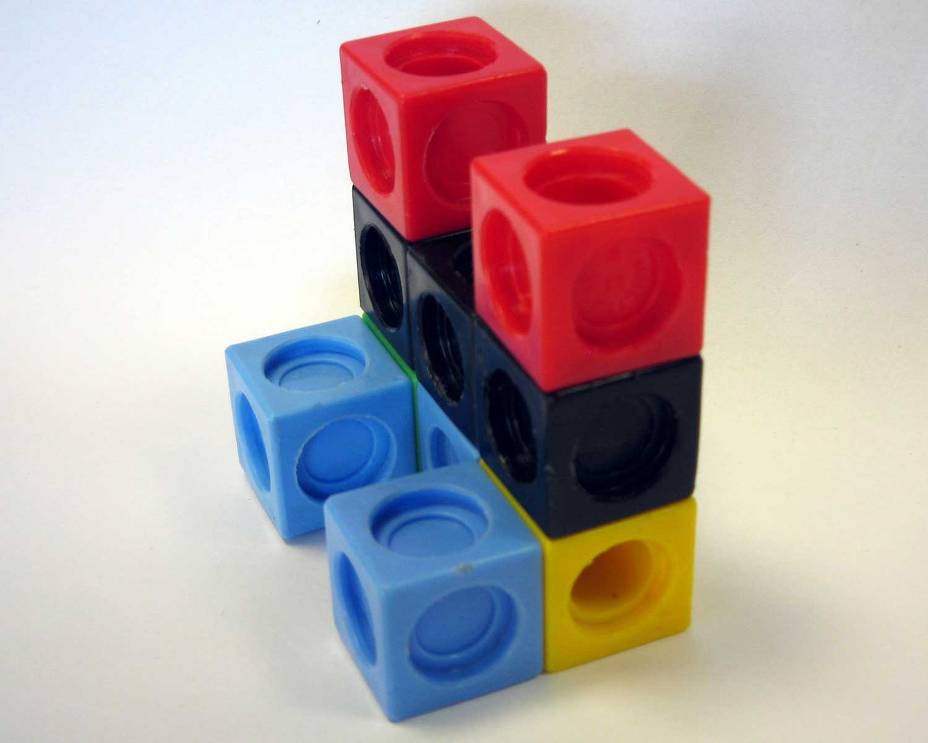 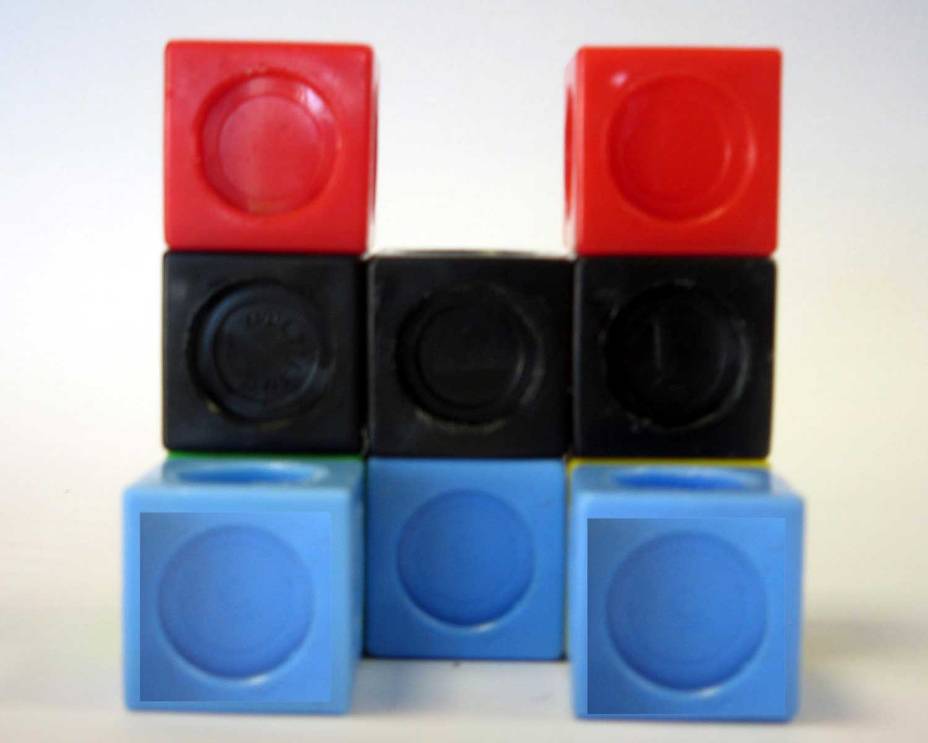 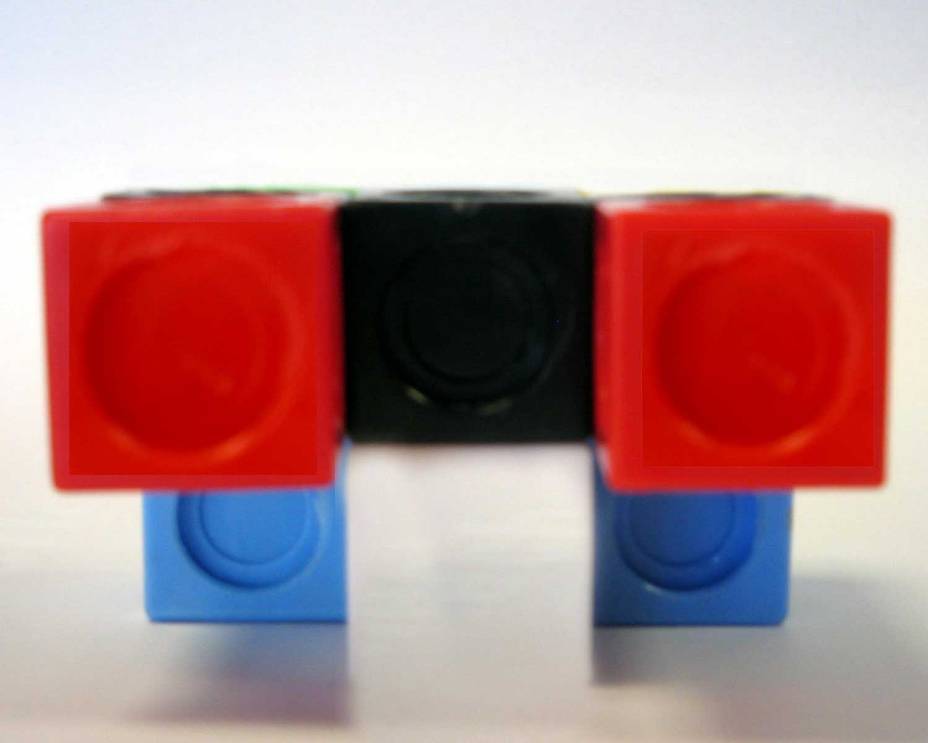 Arrangement 5
Left Hand Side View
Front View
Arrangement 5
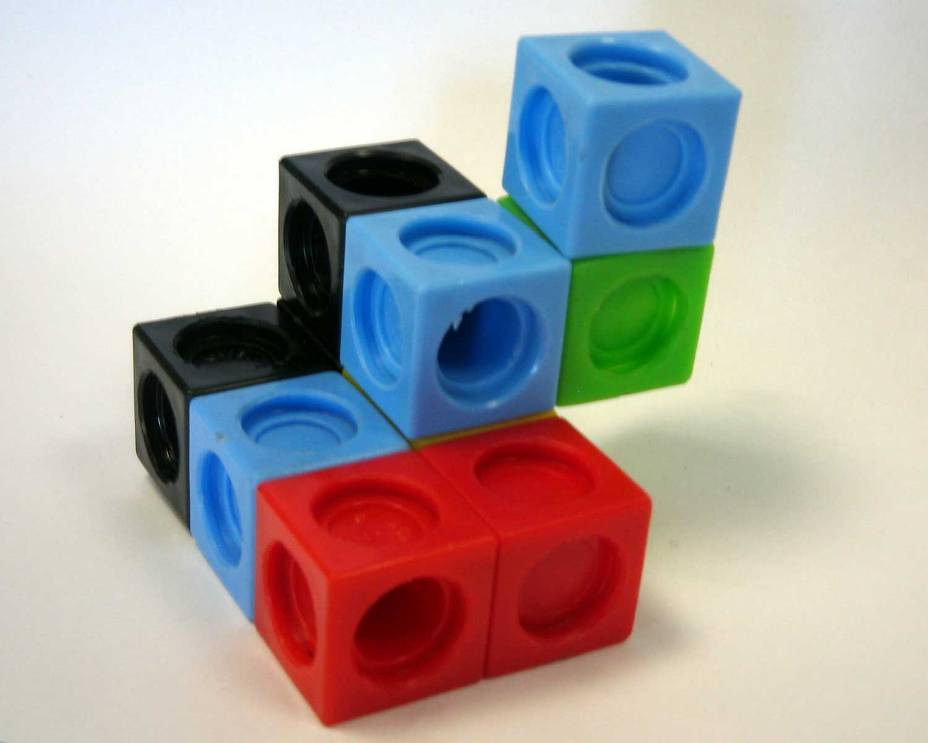 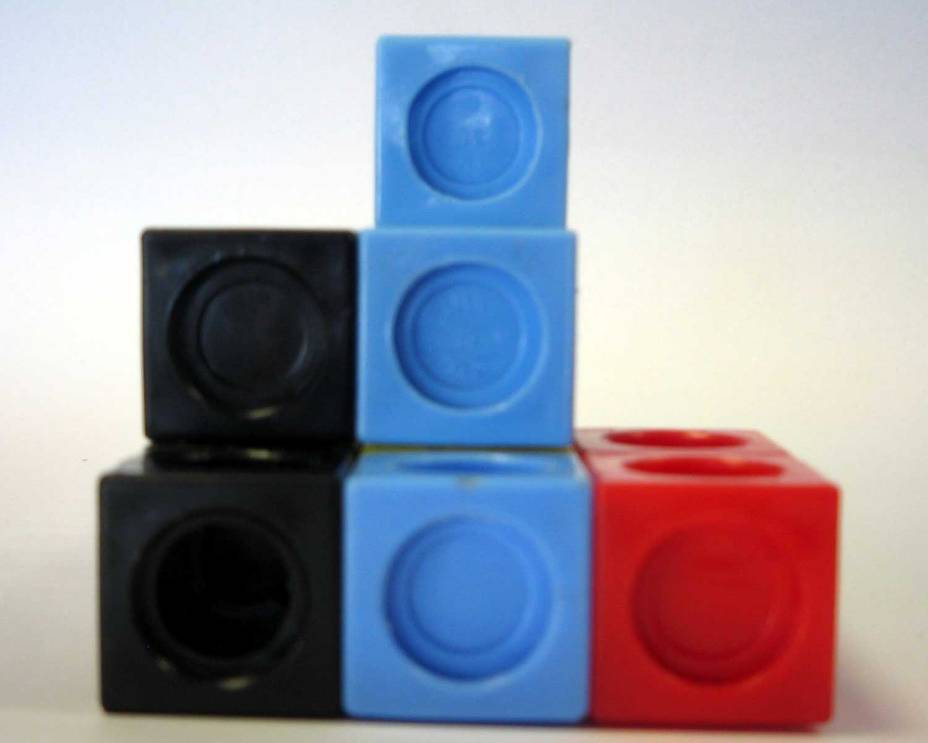 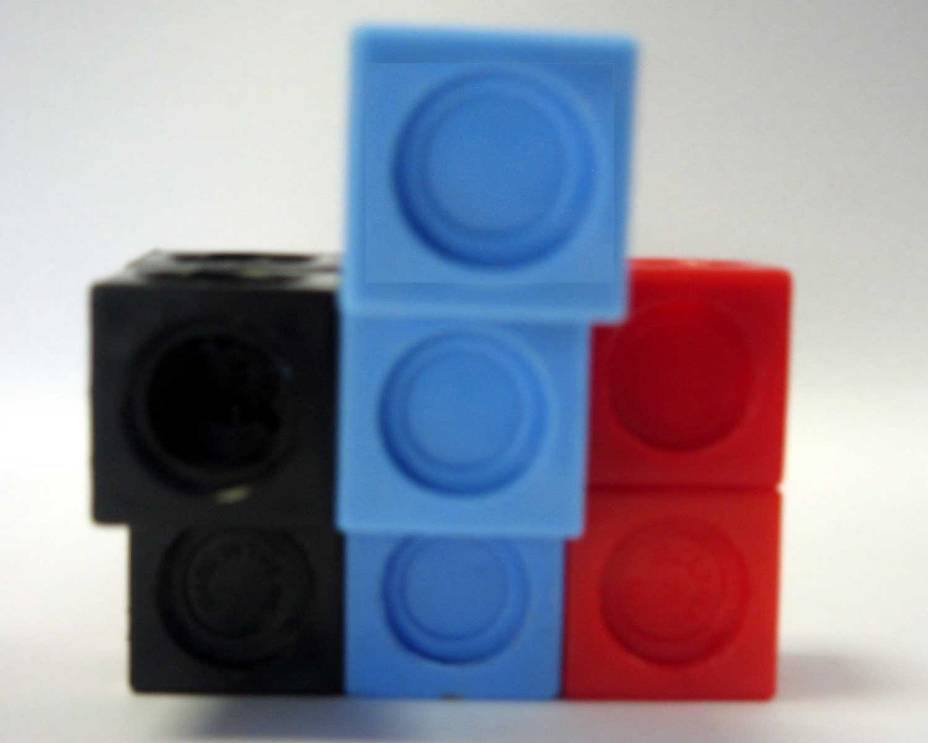 Arrangement 6
Left Hand Side View
Front View
Arrangement 6
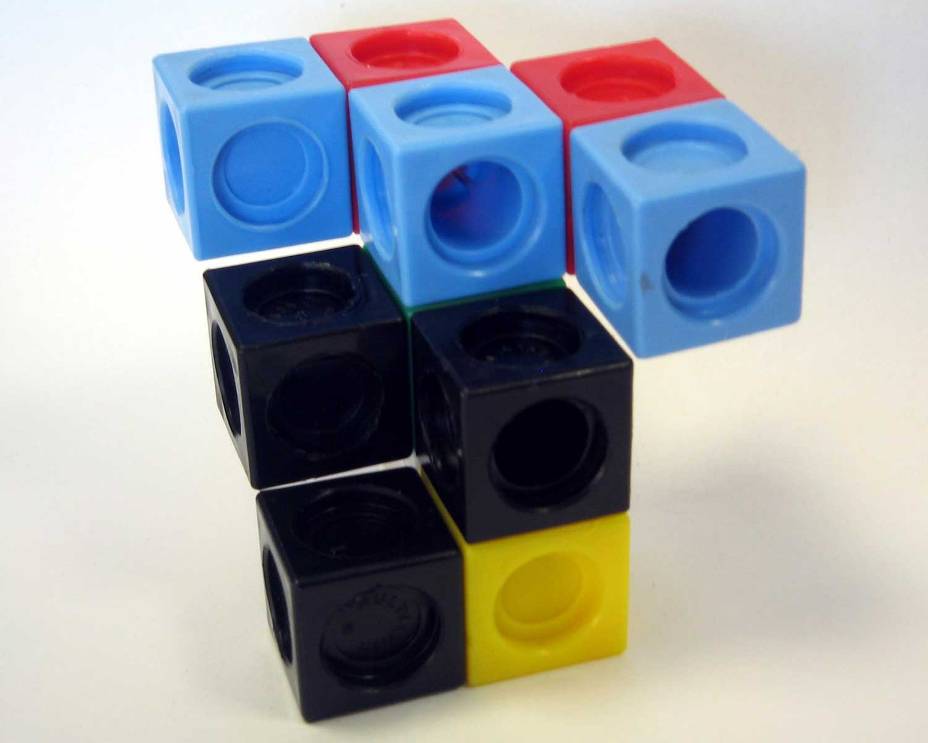 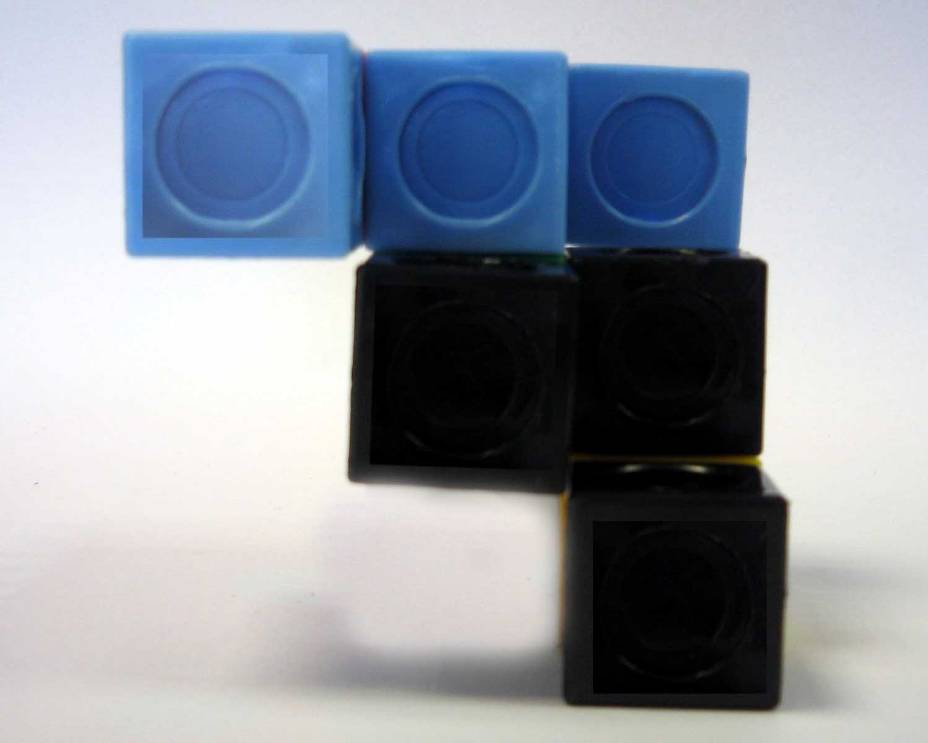 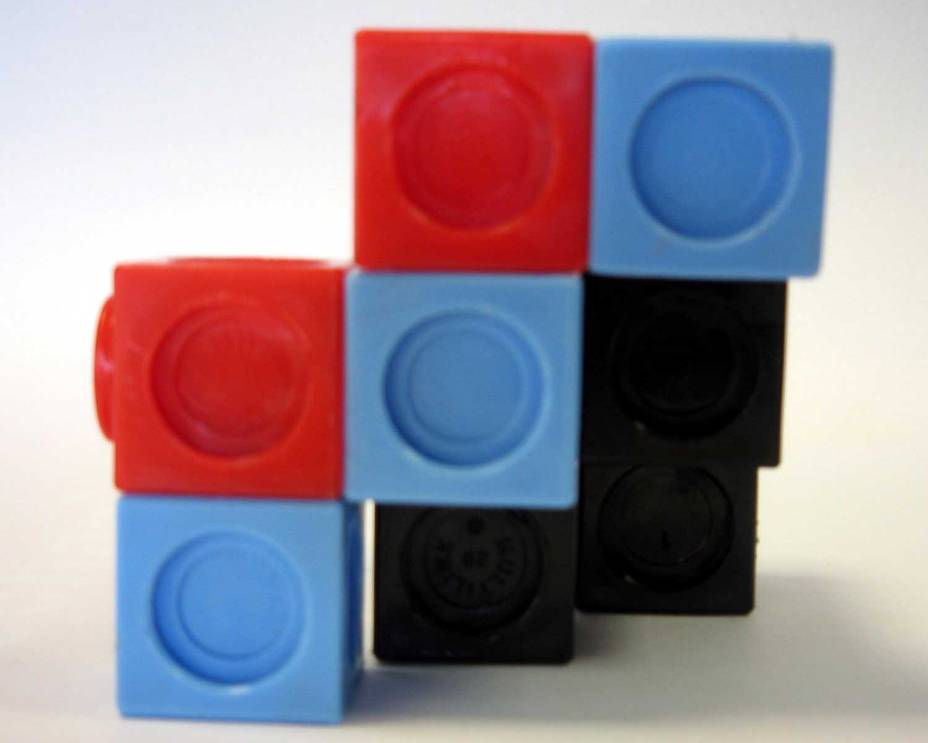 Arrangement 7
Left Hand Side View
Front View
Arrangement 7
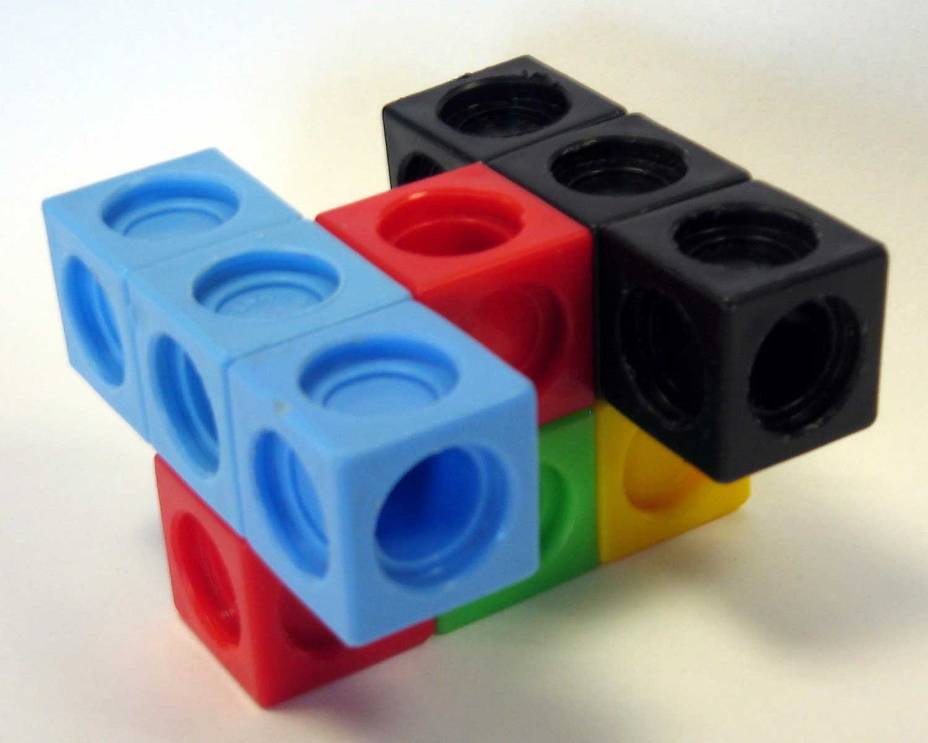 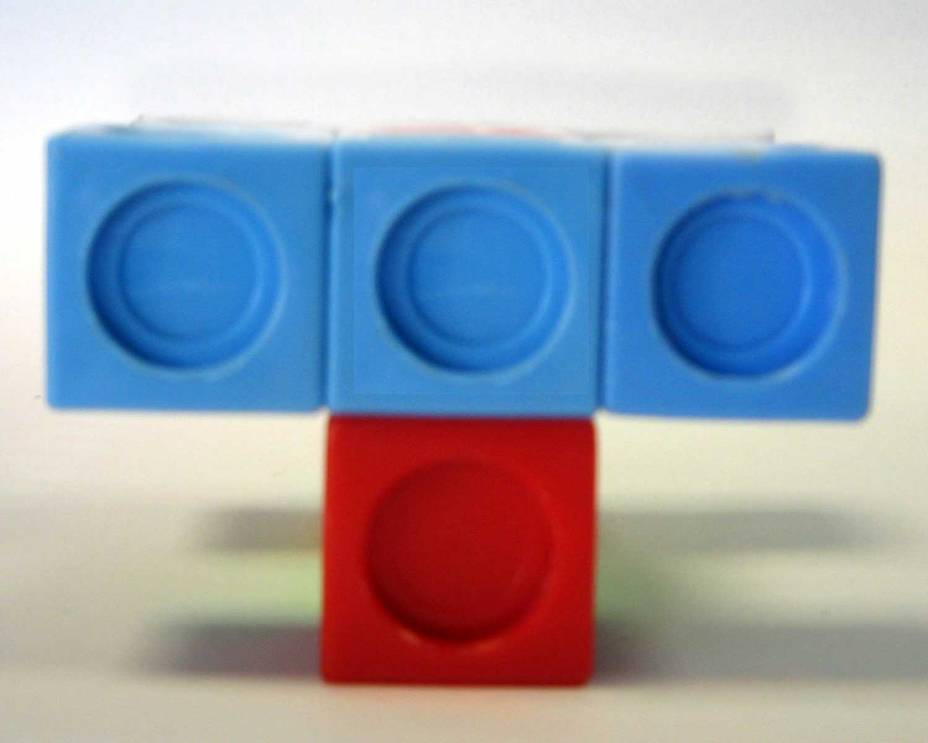 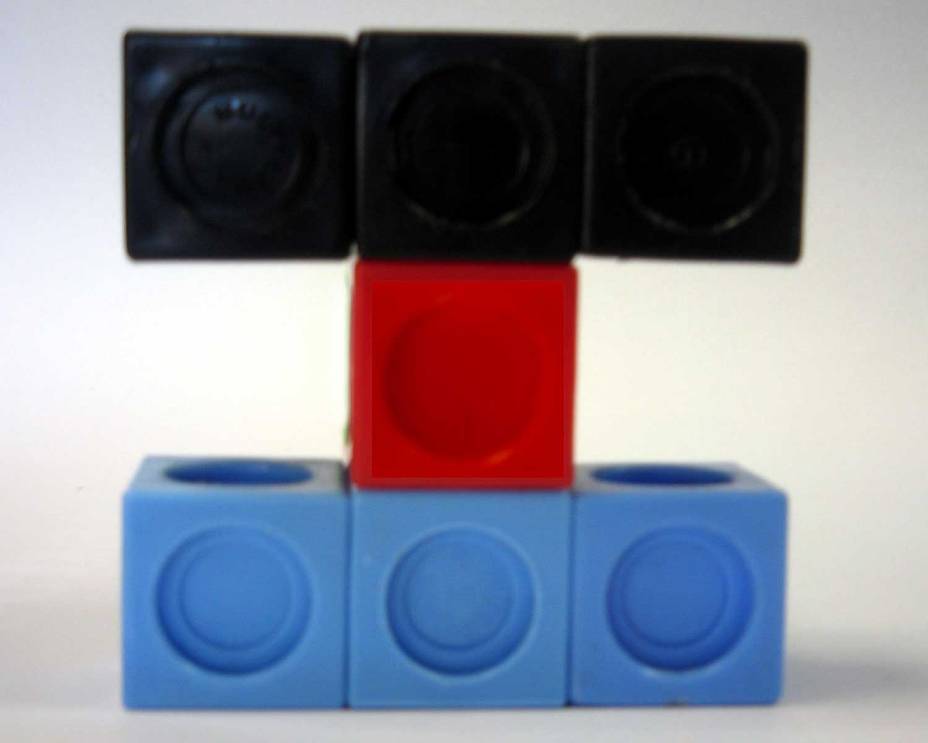 Arrangement 8
Left Hand Side View
Front View
Arrangement 8
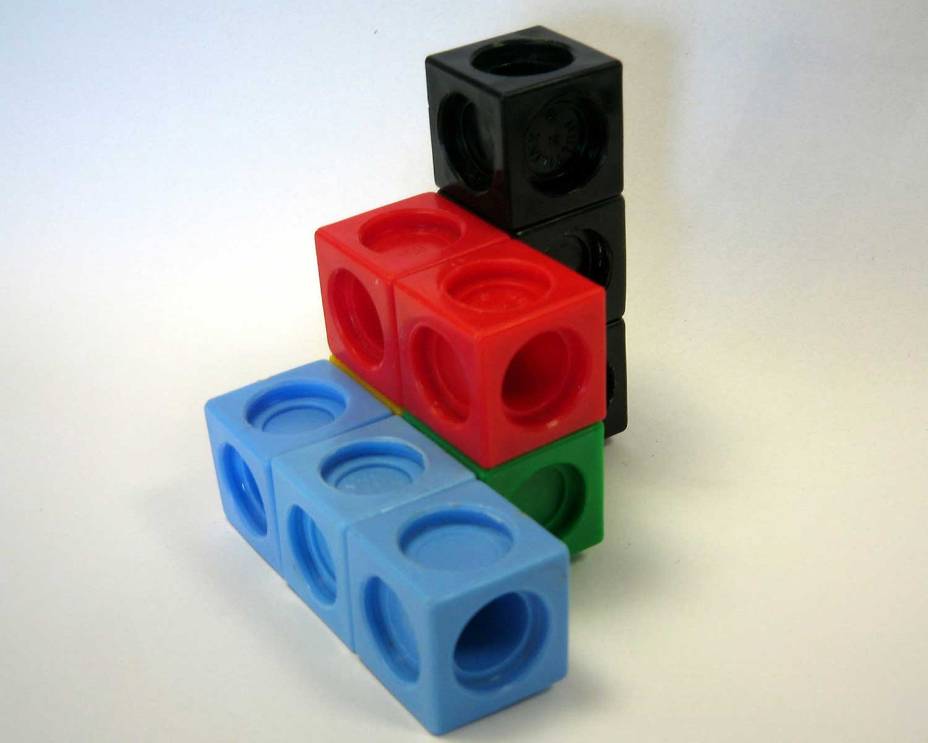 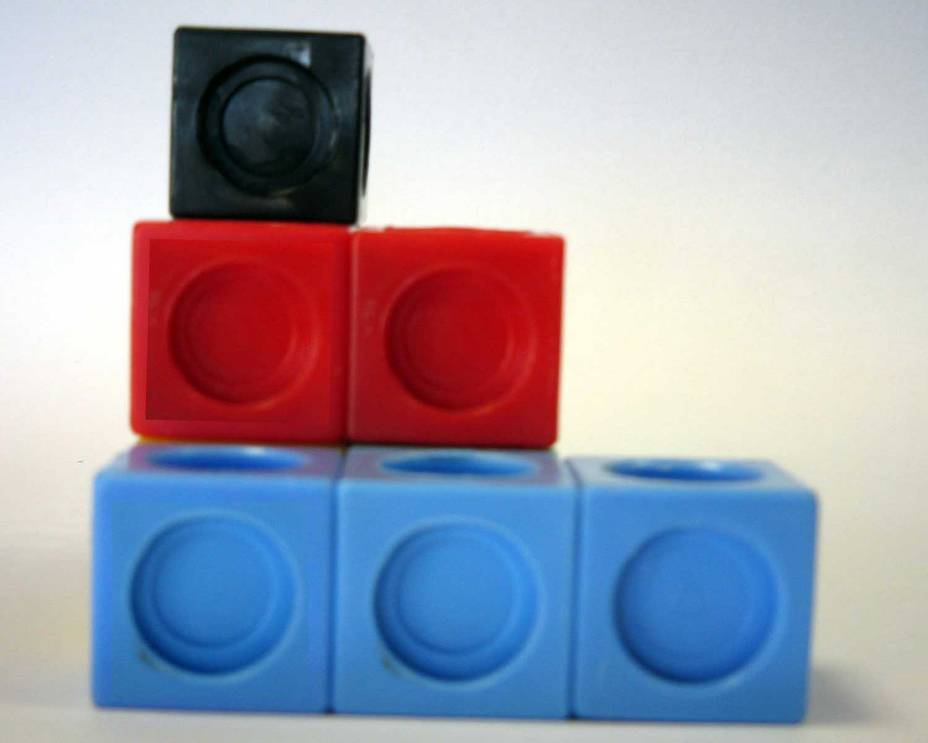 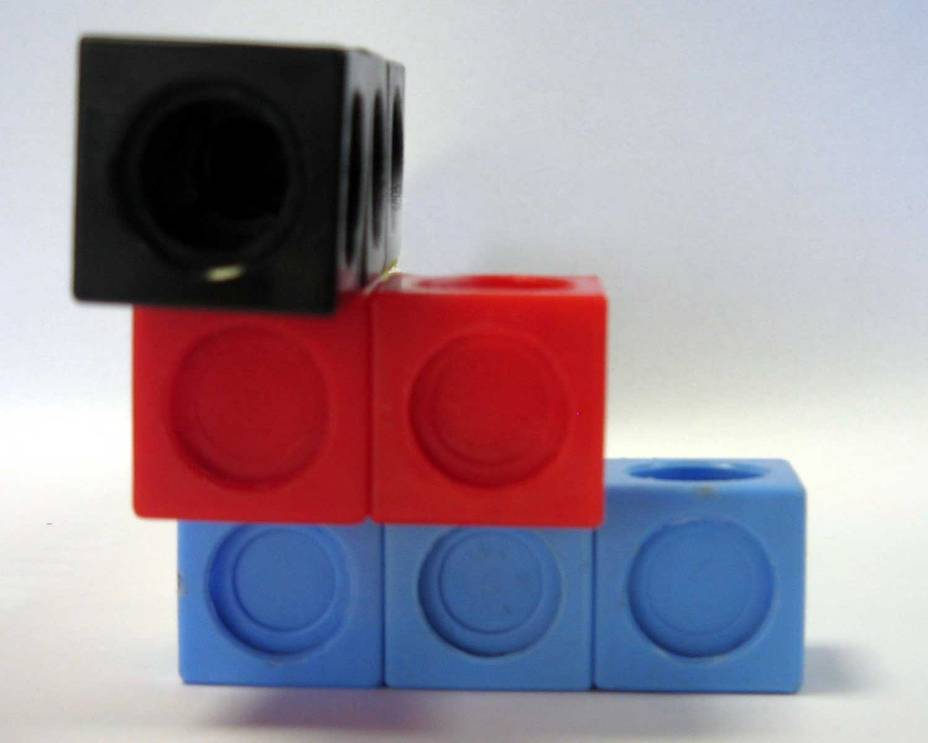 Arrangement 9
Left Hand Side View
Front View
Arrangement 9
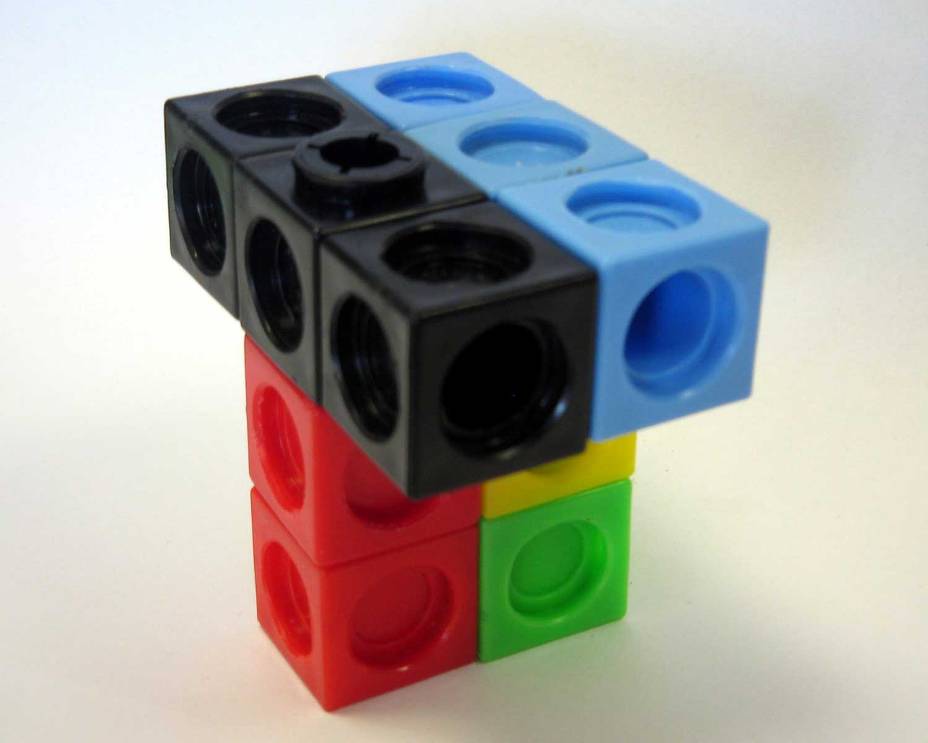 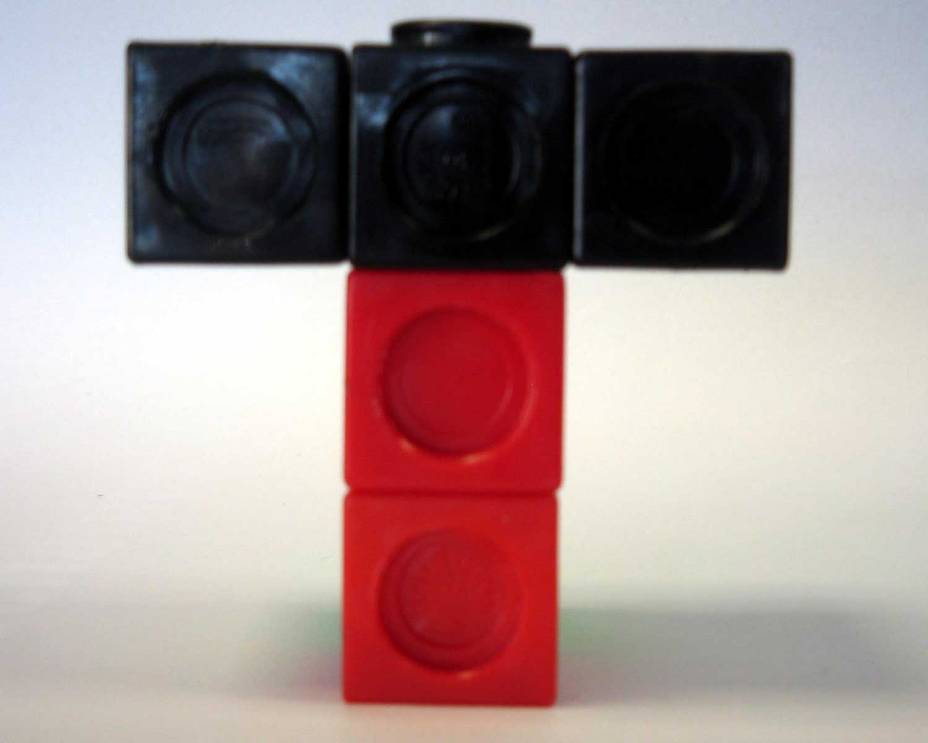 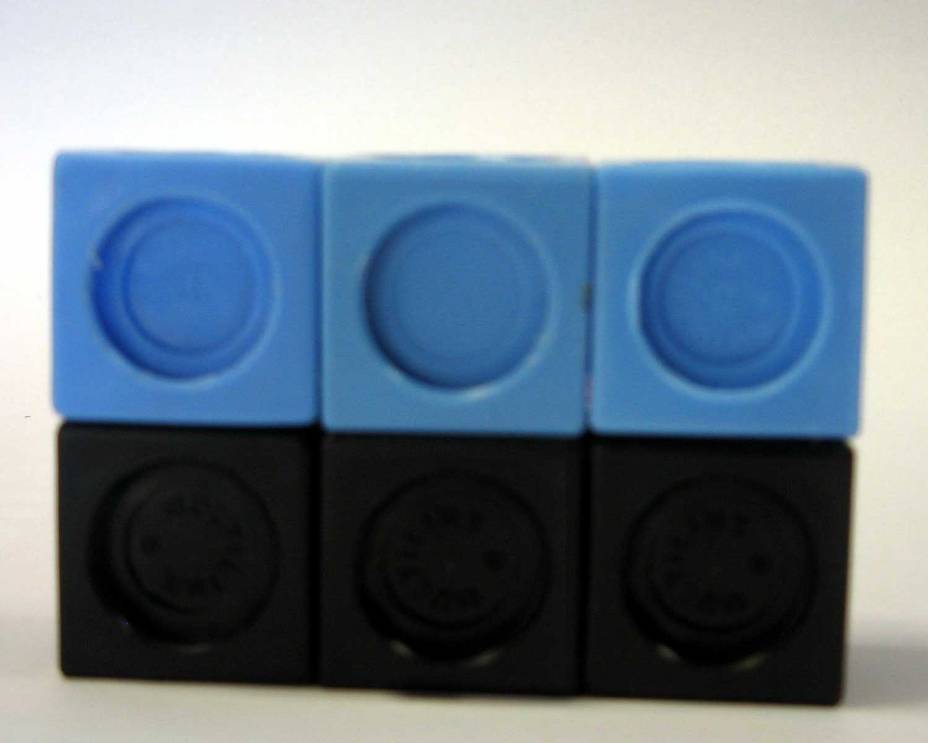 Arrangement 10
Left Hand Side View
Front View
Arrangement 10
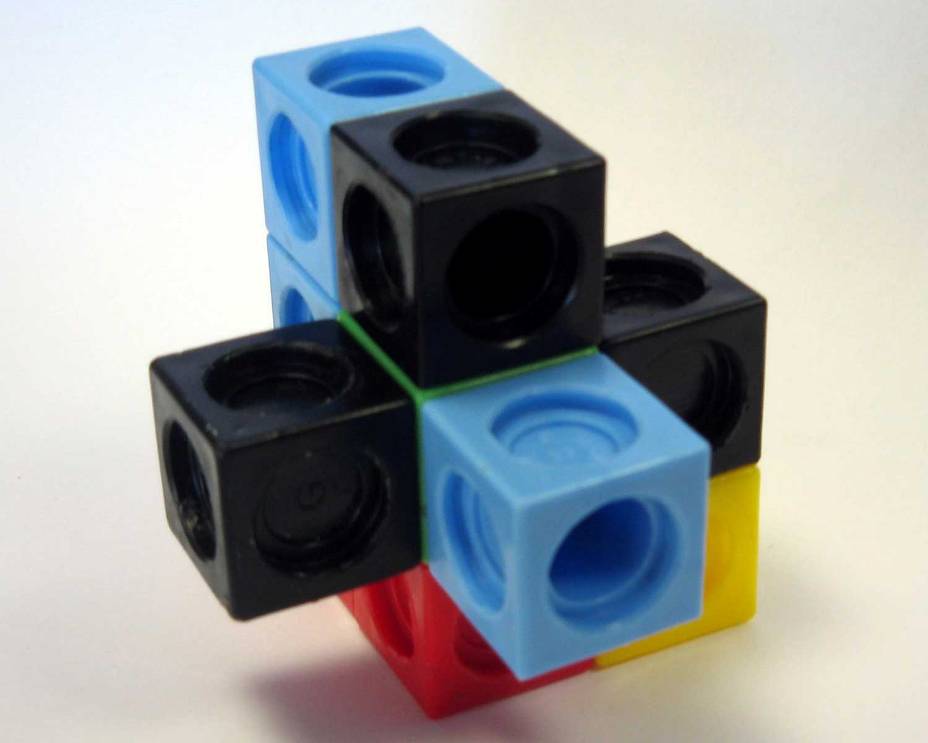 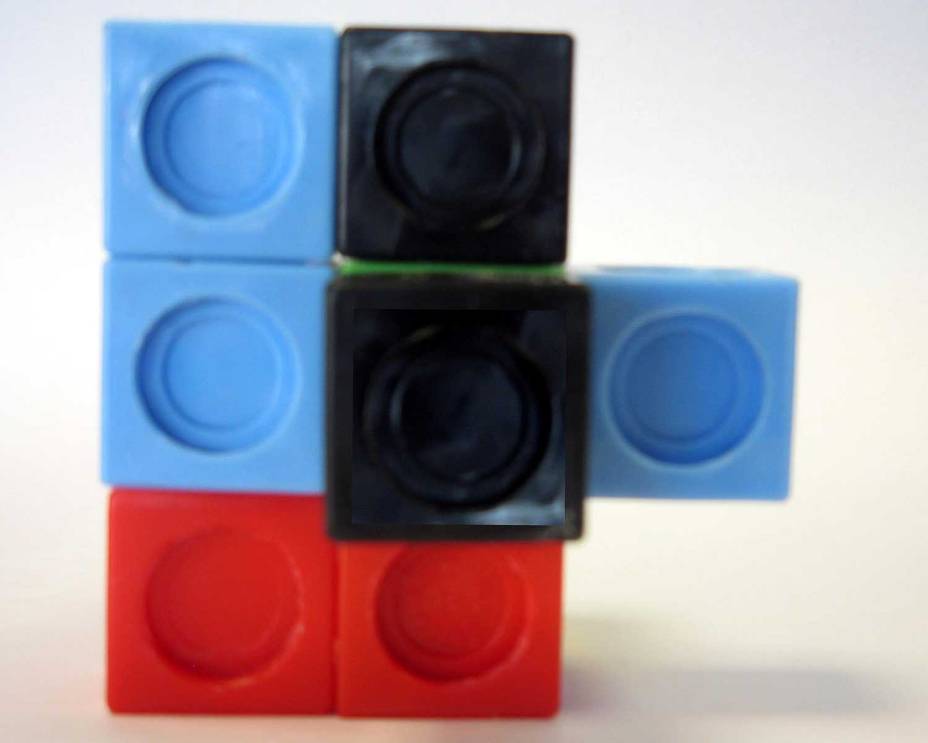 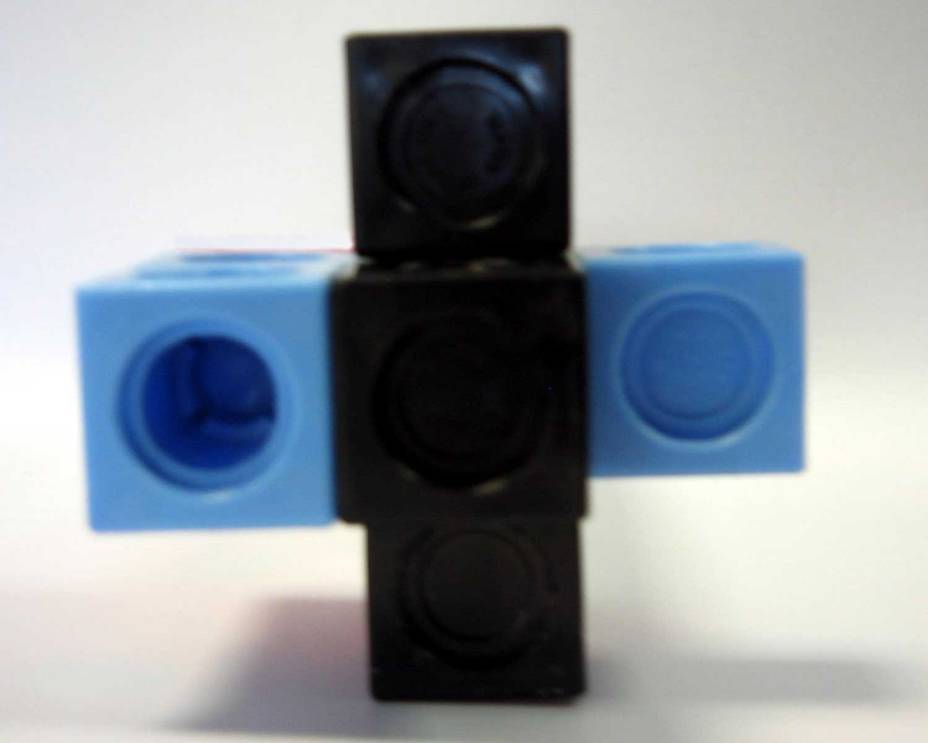 Arrangement 11
Left Hand Side View
Front View
Arrangement 11
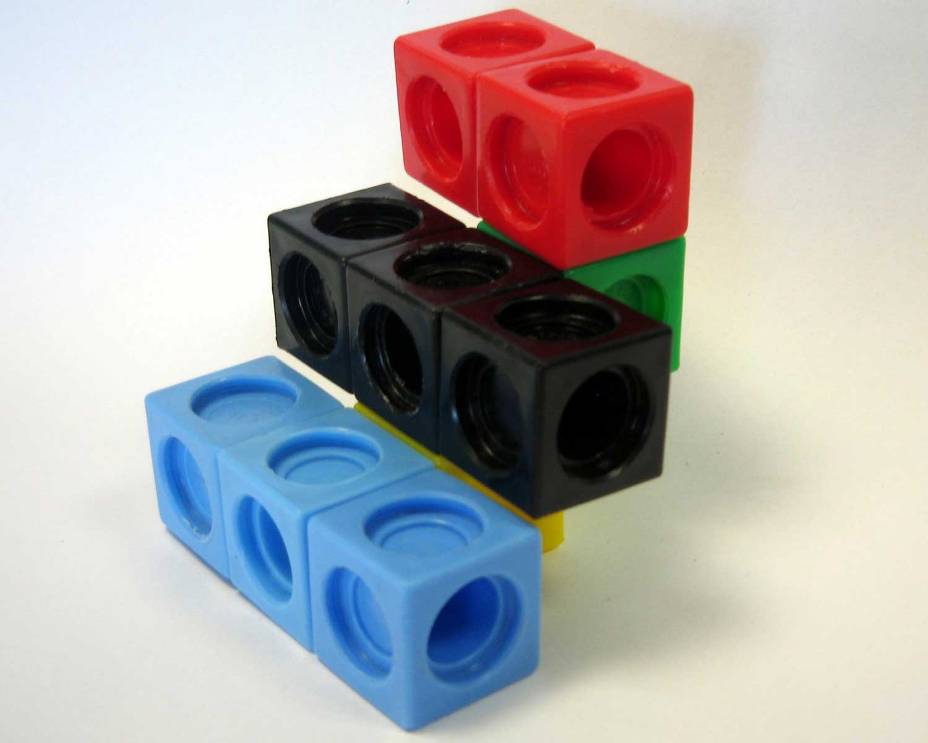 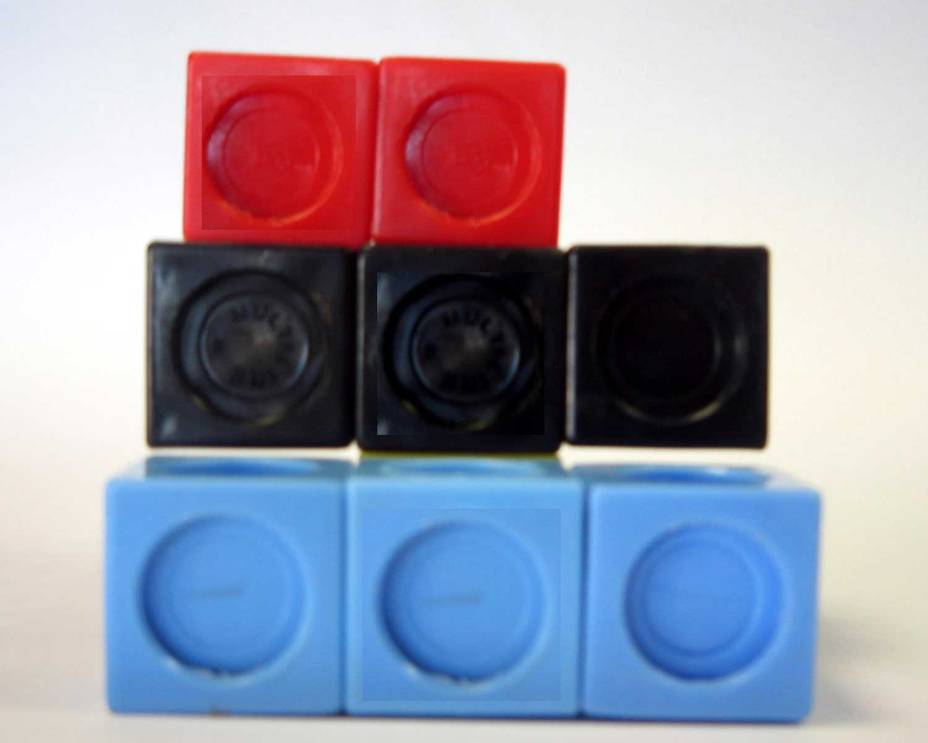 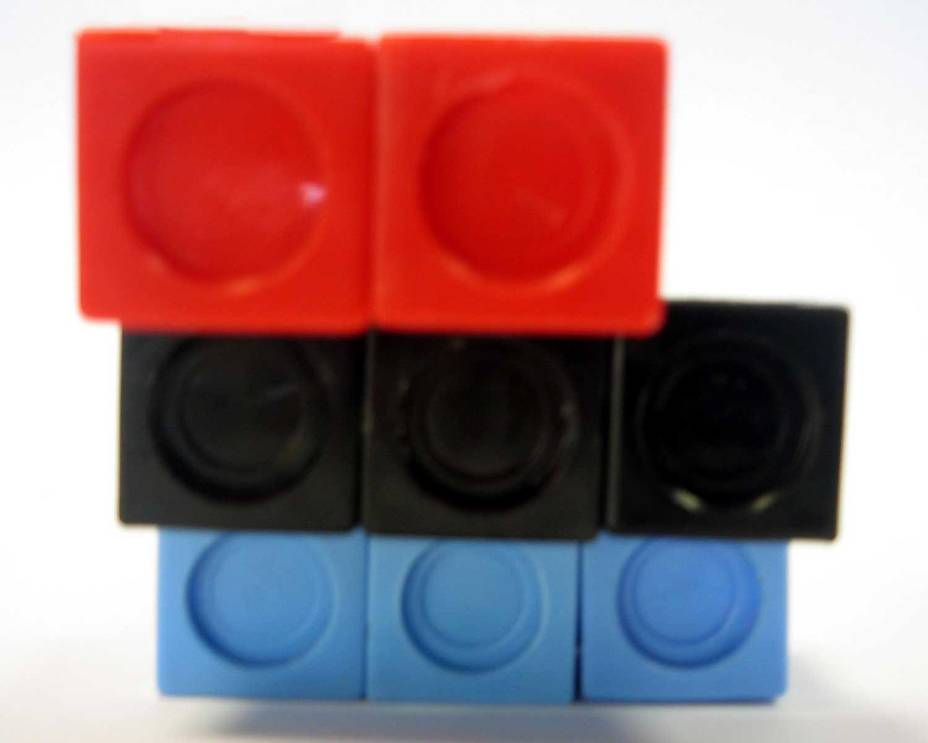 Arrangement 12
Left Hand Side View
Front View
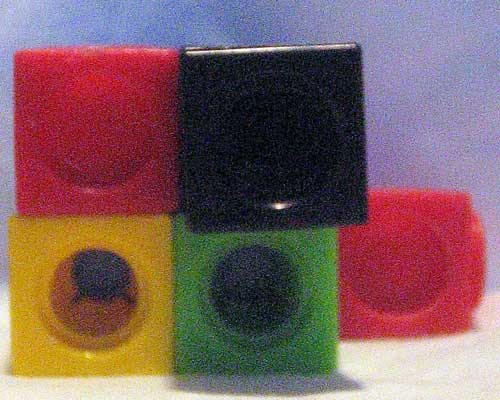 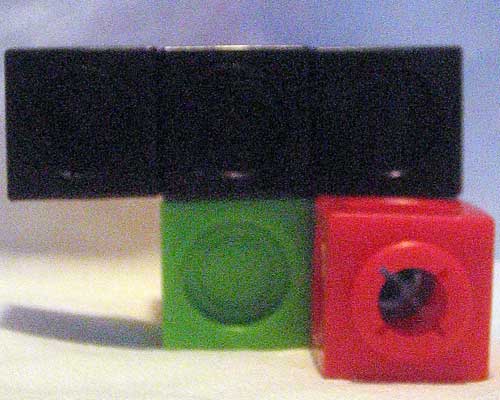 Arrangement 12
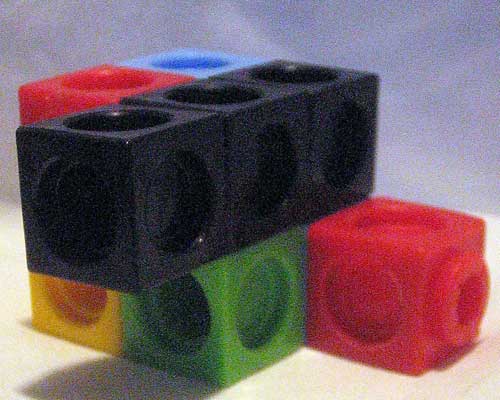 Arrangement 13
Left Hand Side View
Front View
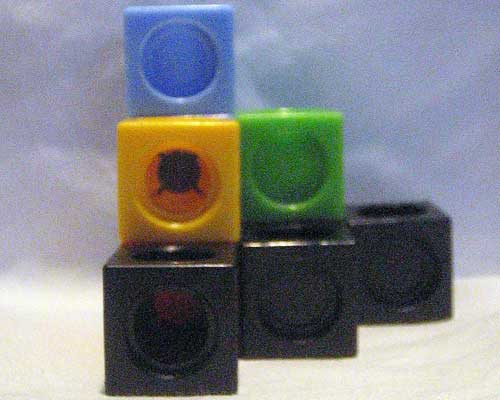 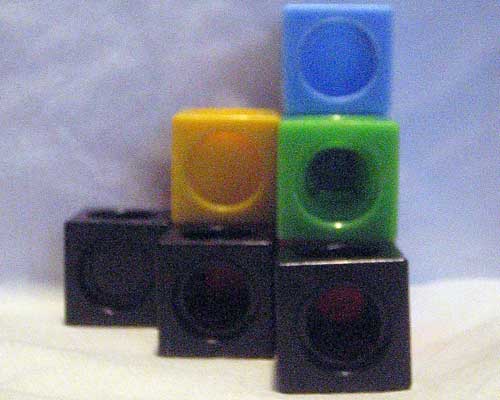 Arrangement 13
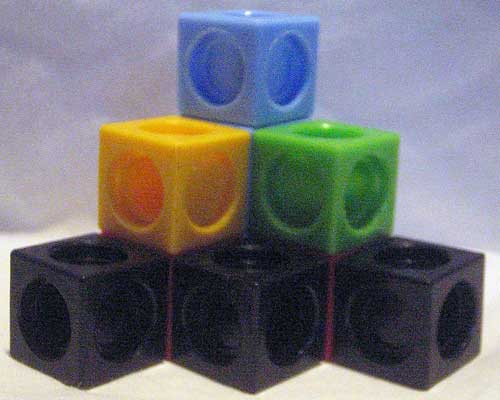 Arrangement 14
Left Hand Side View
Front View
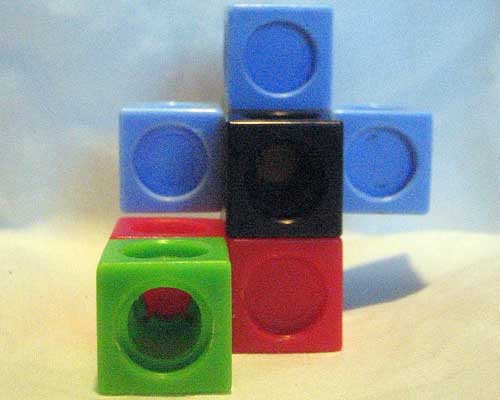 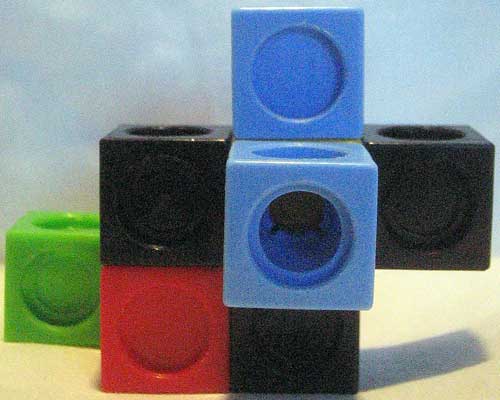 Arrangement 14
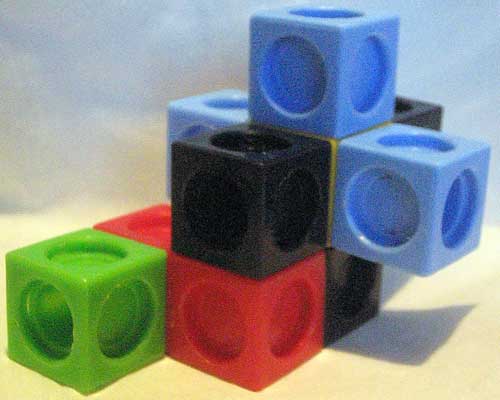 TEMPLATE
Left Hand Side View
Front View